OPAKOVANIE 

OHYBNÉ SLOVNÉ DRUHY

8. ročník
Slovné druhy delíme:
Slovné druhy podľa ohybnosti


     
      OHYBNÉ                                             NEOHYBNÉ

podstatné mená, prídavné mená,                      príslovky, predložky, spojky,
   zámená, číslovky, slovesá                                     častice, citoslovcia
Pomnožné podstatné mená
Skupina podstatných mien, ktoré tvarom množného čísla pomenúvajú jeden predmet voláme pomnožné podstatné mená: plavky, nohavice, tepláky 

Pomnožné podstatné mená môžu byť v týchto vzoroch: 

1. mužské: dub, stroj
2. ženské: žena, ulica
3. stredné: mesto, srdce
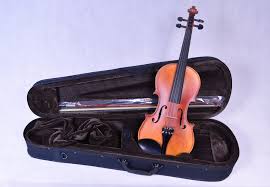 Prídavné mená
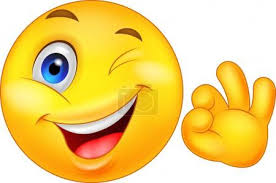 Delíme ich: 
Akostné – vzťahové – privlastňovacie 
Stupňujú sa v troch stupňoch pravidelne a nepravidelne.

Gramatické kategórie: rod, číslo, pád + vzor: pekný cudzí, páví, otcov/matkin
Zámená
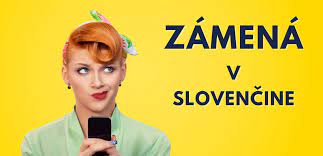 Delíme ich: 
     1. osobné 
Základné – ja, ty, on, ona, ono, my, vy, oni...
Privlastňovacie – môj, tvoj, náš, váš, ich, jej...
2. Zvratné –  sa, seba, svoj 
3. Ukazovacie – ten, onen, taký, toľký, onaký
4. Opytovacie – kto, aký, ktorý, čí, koľký 
5. Neurčité – niekto, niečo, nejaký, niektorý, dačo, dakto, ktosi, čosi, niekde, kdesi...
6. Vymedzovacie – taký istý, iný, inakší, všetci, nikto, žiaden, sám, samý...
1. základné (koľko, aký počet)  tri, štyri, štvrtina, veľa, viac, zopár, málo...
2. radové (poradie)  druhý, tretí, stý, tisíci, posledný, ostatný...
3. skupinové (počet v skupine)  jedni, dvoje, oboje, obe, troje, štvoro, desatoro, viacerí, viacero... 
4. druhové (počet druhov)  jednaké, jednako, dvojaké, štvorako, mnohorako...
ČÍSLOVKY
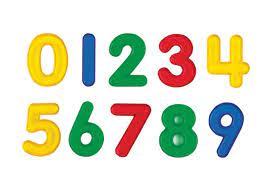 5. násobné (násobky, opakovania)  dvakrát, veľakrát, mnohokrát...
jeden raz, dva razy, veľa ráz...štvornásobný, stonásobná, mnohonásobne...dvojmo, trojmo...dvojitý, trojitý, štvorito...
ĎALEJ ICH DELÍME:určité - vyjadrujú presné číslo (tri, päťkrát, desaťnásobný, štvrtina)
neurčité  - vyjadrujú počet iba približne (veľa, mnohonásobne, viac    ráz, menej)
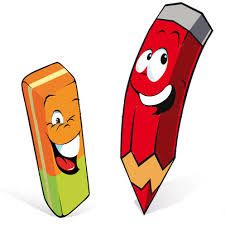 SLOVESÁ
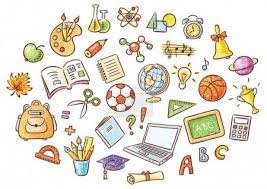 Delíme ich: 
Zvratné – nezvratné 
Činnostné – stavové 
Plnovýznamové – neplnovýznamové

Gramatické kategórie: osoba, číslo, čas, spôsob, vid a slovesný rod
Otázky a úlohy
Ktoré slovné druhy patria ku ohybným?
Ktoré slovné druhy patria ku neohybným?
Vymenuje tri pomnožné podstatné mená.
Čo určujeme pri gramatických kategóriách pri prídavných menách?
Ako delíme zámená?
Aké gramatické kategórie určujeme pri slovesách?
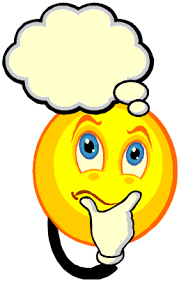 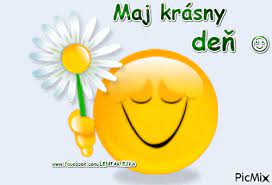